«Играем с мамой. Развитие речи детей от 1 года до 2 лет.»
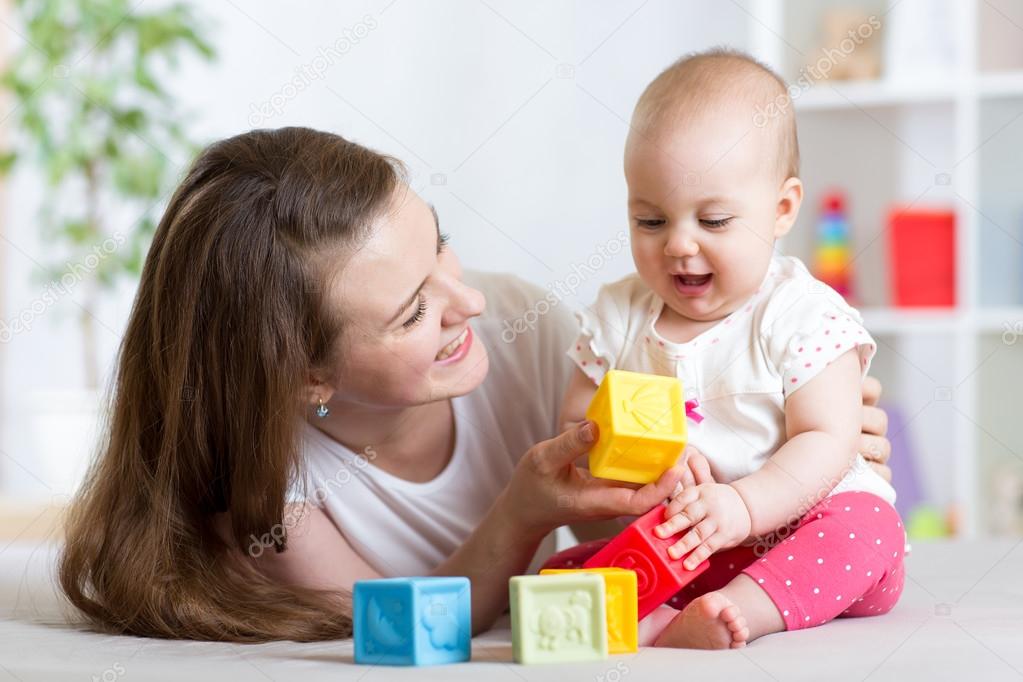 Подготовила:
                                             Учитель- логопед МДОУ д/с №19
                                                   Буркова Лариса Николаевна
Возрастные нормы развития речи детей  до 1 года
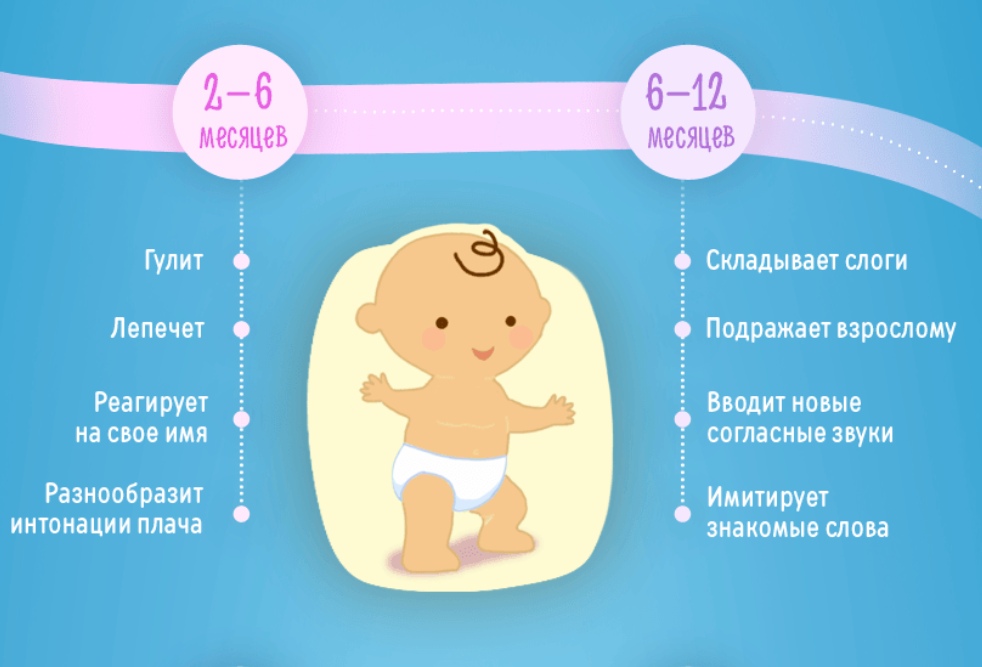 Возрастные нормы развития речи детей  от 1 года до 1.5 лет
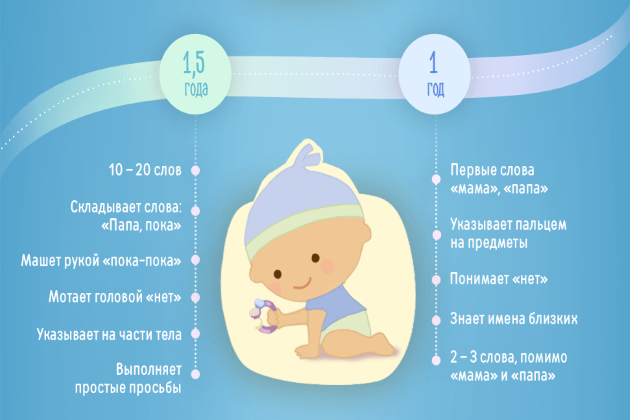 Возрастные нормы развития речи детей   от 2 лет до 3 лет
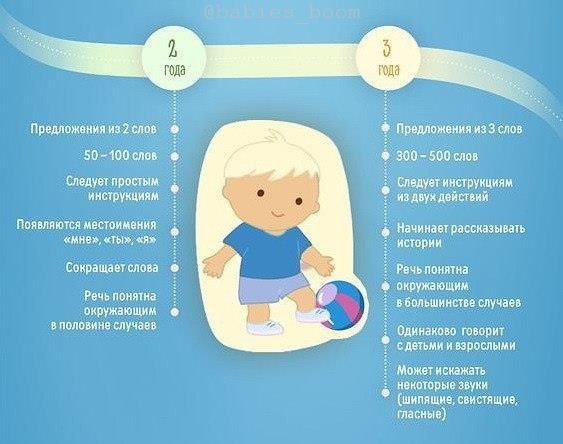 Какие отклонения в развитии ребенка раннего возраста  должны насторожить 
заботливых родителей?
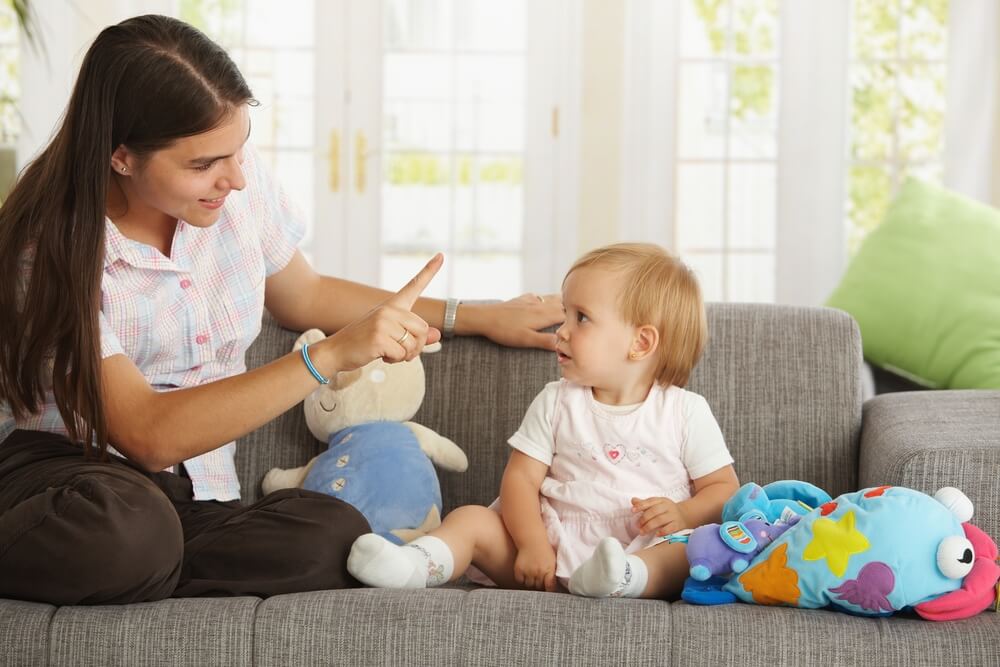 На что следует обратить внимание:
К 1 году ребенок не может произнести ни слова;
Не выполняет простейшие просьбы ( «Дай», «Покажи» «Принеси»);
К 1 году 4 мес. Ребенок не может назвать маму  «мамой», а  папу «папой»;
К 1 году 9 мес. не может произнести 5-6 осмысленных слов;
К 2 годам не показывает части тела, которые ему называют;
Не узнает близких на фотографиях;
Малыш не понимает просьбы взрослого, простую инструкцию;
В активной речи малыш «застрял» на этапе лепета
Создание развивающей среды  для ребенка
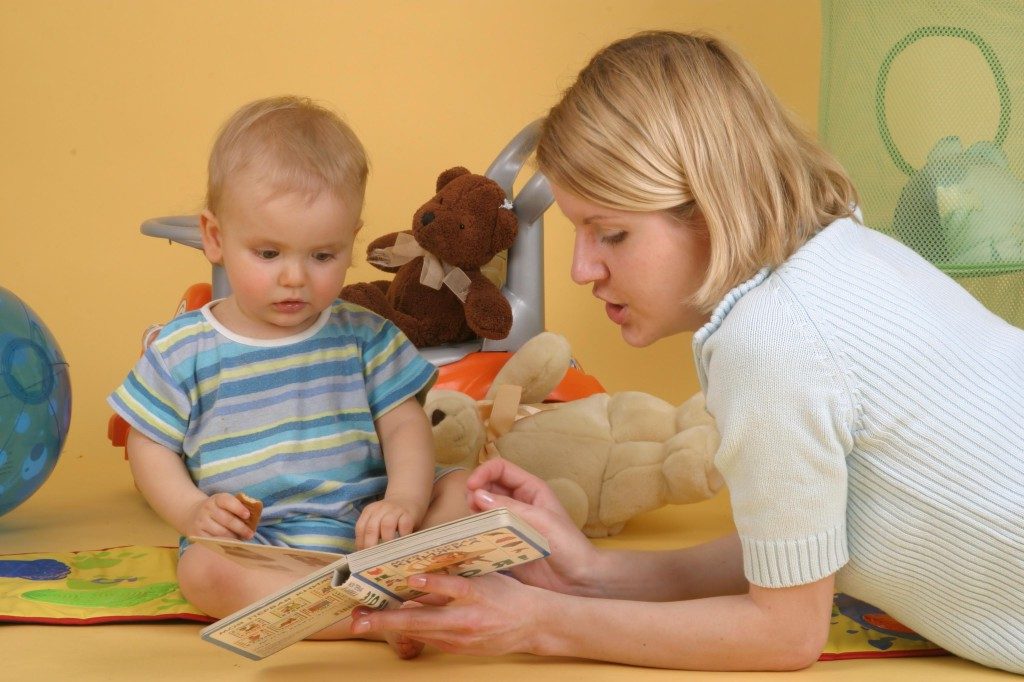 Развитие понимания речи
Развитие собственной активной речи ребенка
Развитие понимания речи
« Снег»
 Ребенок сопровождает движениями слова взрослого: 
«Как на горке снег-снег (имитация падающего снега).
 И под горкой снег-снег (перебираем пальчиками). 
А под снегом спит медведь (ладошки под щечкой).
 Тише, тише, не шуметь! (грозим пальцем)
    «Водичка»
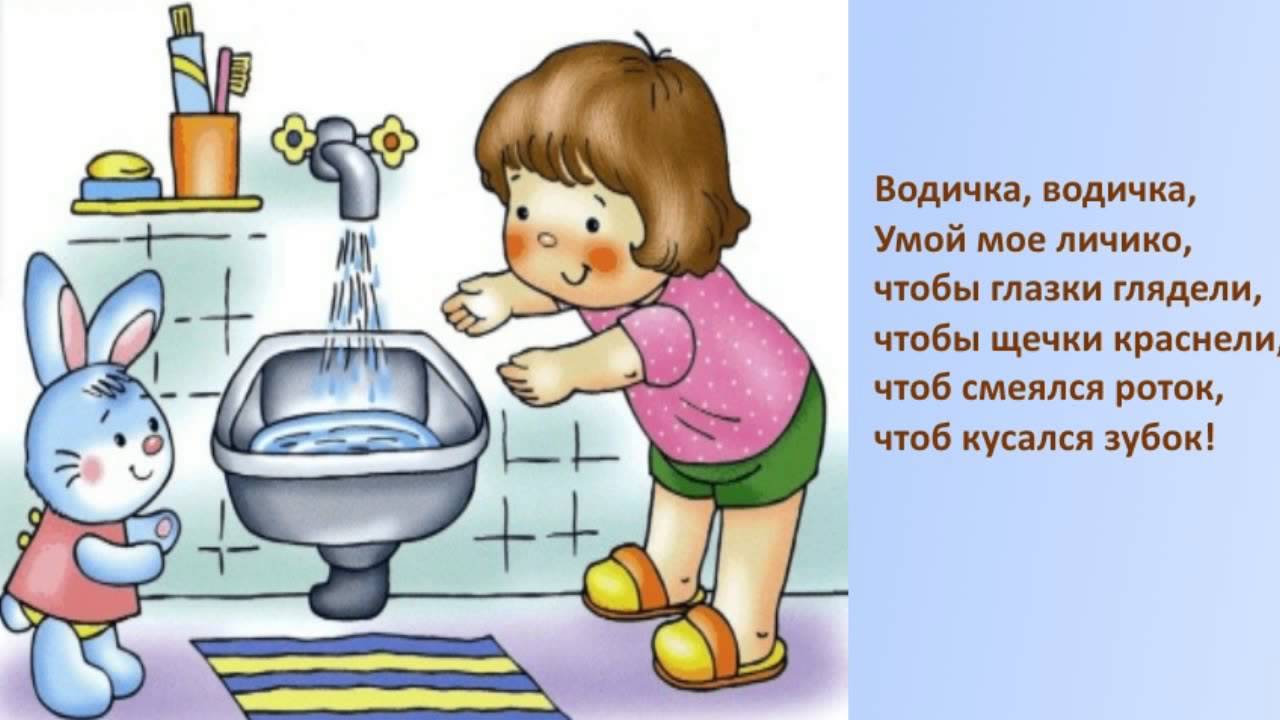 Развитие активной речи
Игры на подражание
Игры на развитие слухового восприятия
Дыхательная гимнастика
Тренировка артикуляционного аппарата
Развитие общей и мелкой моторики
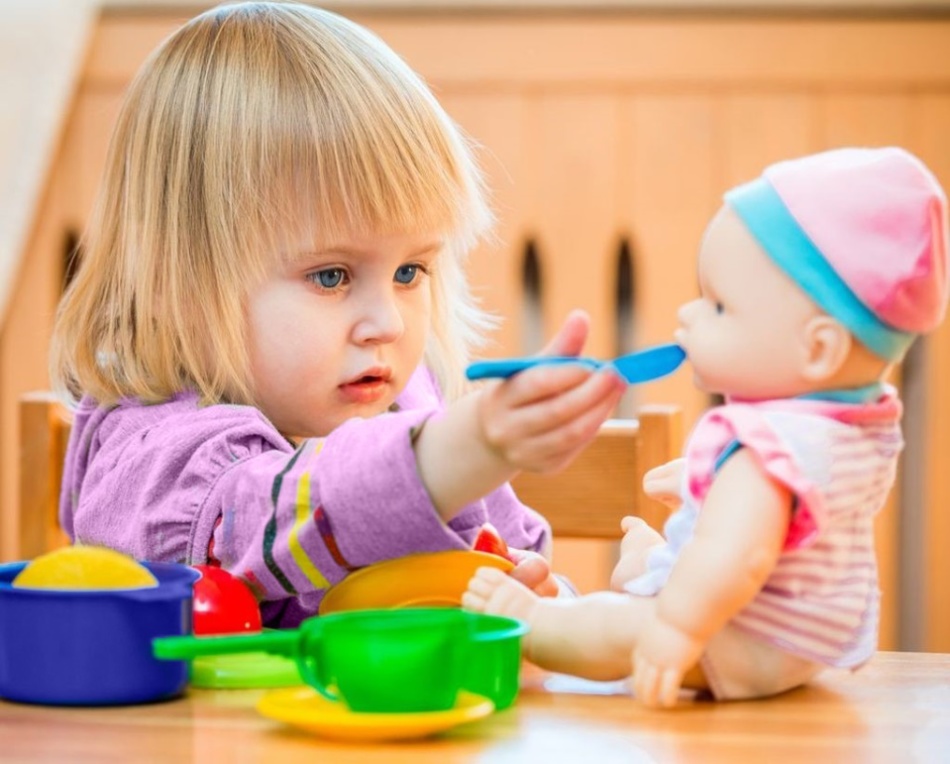 Игры на подражание
«Бобик»
Обыгрывание игрушки, изображающей собачку
 «Бобик, Бобик, славный пес! Гав! Гав! (2 хлопка в ладоши), 
Белый лобик, черный нос! Гав! Гав! (хлопаем в ладоши). 
Бобик! Бобик! Лапку дай! (берем лапку) Гав! Гав! (хлопаем в ладоши), Сядь на коврик и не лай! (пальчик к губам).
                                 «Машенька-Маша».
 На полу расстилается платок, на него сажают куклу. Взрослый тянет за один конец платка, ребенок – за другой. 
«Машенька-Маша, куколка наша!
 В саночки садилась, с горки покатилась. У-ух!»
 Стимулируют ребенка на произнесение междометия «У-ух!»
«Машинки».
Взрослый имитирует движение машины, крутит «руль», побуждая ребенка к произнесению междометий
 «Би-би-би! Гудит машина: «Не поеду без бензина!» 
«Давай поиграем в машинки! 
Поехала машина: Ж-ж-ж!» 
Сигналит машинка: «Би-би-би!» 


«Самолеты»
Малыш «летает « по комнате с широко расставленными руками- «Мы самолеты», летим и гудим «У-У-У»
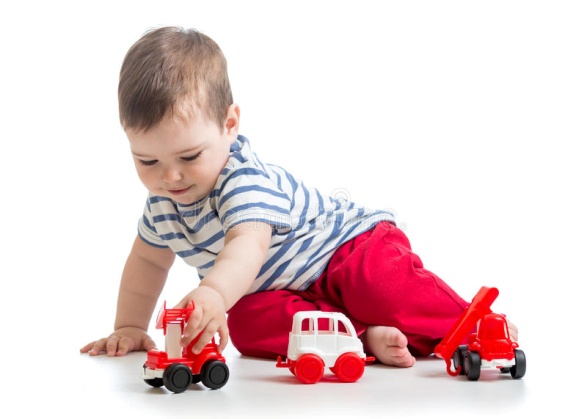 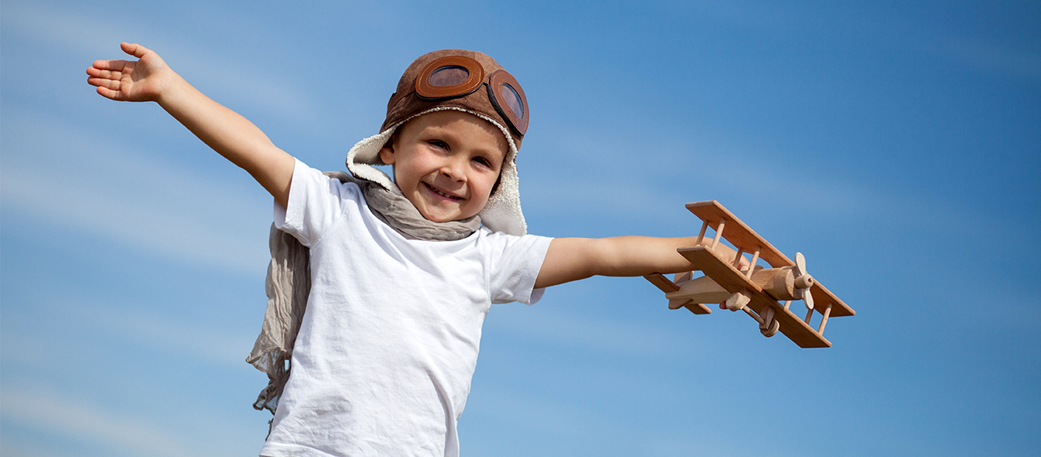 «Жук Женя», «Комарик»
 «Ловим комарика» у кулачок, подносим к уху ребенка со звуком «З-З-З-З». Аналогично проводится игра с жуком Женей. 







«Гости»
В игрушечный домик приходят гости – животные. Они издают звуки, которым может подражать ребенок. Задача взрослого – побуждать малыша к подражанию голосам животных.
 «Тук-тук! Кто там?
 «Ко-ко-ко, мяу-мяу, га-га-га, и-го-го…».
 Давай поговорим с собачкой, с кошечкой,
 с мышкой.
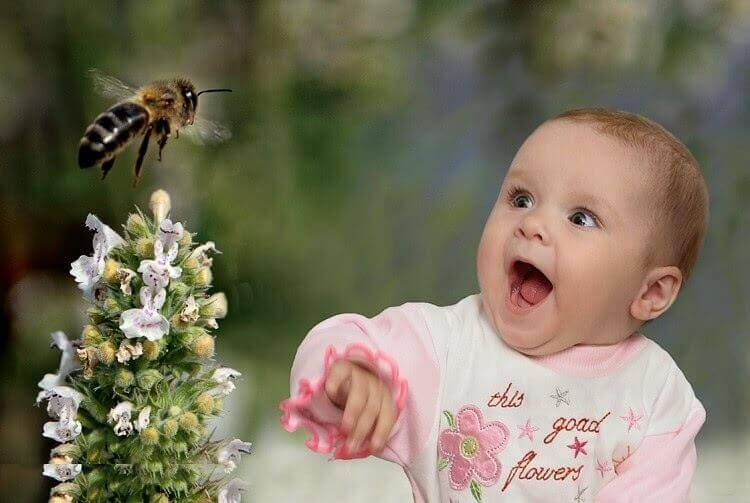 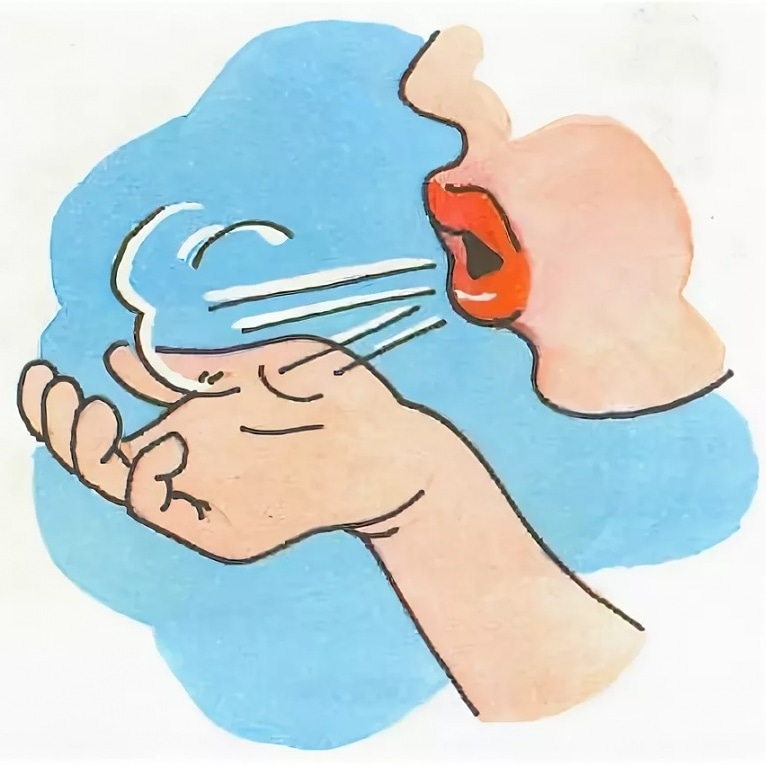 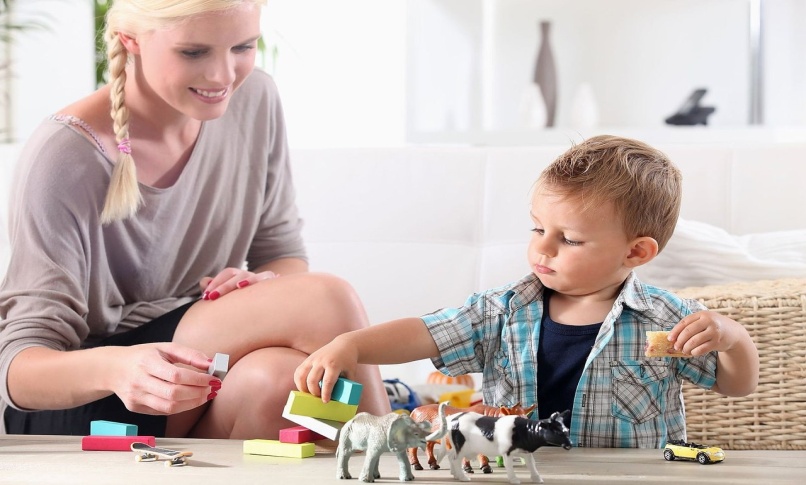 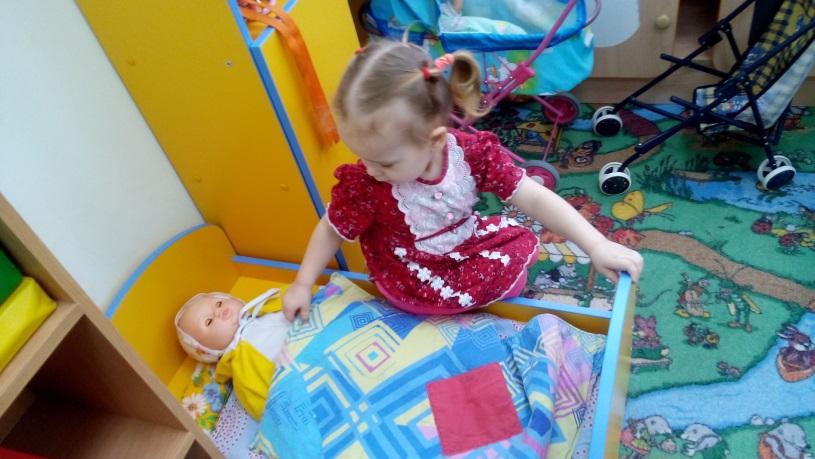 «КОЛЫБЕЛЬНАЯ»
 Укладывание куклы спать. «А-а-а!»
 Упражнение помогает малышу 
произносить звук «а-а-а».
 Эту игру хорошо проводить вечером
 Помимо успокаивающего
 воздействия она стимулирует первые голосовые реакции. Включите медленную колыбельную, лучше всего знакомую малышу, и нараспев пойте звук «а», «а-а-а»(на разных высотах). Побуждайте ребенка к произнесению звука «а». Ваше лицо должно выражать эмоции, привлекать внимание к вашей артикуляции. Попросите ребенка спеть для вас. Используйте его любимую игрушку: мишку или же куклу и пойте вместе с ним этот же звук«а-а-а». Пусть названия подобранных игрушек или их имена начинаются именно со звука «а».
Куколка  или любая другая игрушка  может танцевать: «Ля-ля-ля! Ля-ля-ля!»
Игры на развитие слухового восприятия
«КТО ТАМ»
    Посадите малыша на детский стульчик, перед ним поставьте ширму. Заранее подготовьте игрушки, например уточку, кошечку и собачку. Не показывая игрушку, произнесите неожиданно: «Кря-кря-кря». Как только внимание ребенка будет привлечено, покажите из-за ширмы уточку. Малыш сразу потянет к ней ручки, в этот момент попросите его позвать уточку, также произнеся: «Кря-кря». Обязательно вручите крохе эту уточку, пусть он с ней поиграет. Через пару секунд скажите с другой интонацией за ширмой: «Мяу, мяу». 
    Малыш должен опять посмотреть 
    на ширму, через 1—2 секунды 
    покажите кошечку и также дайте 
    ему в руки. Пока малыш играет с 
    кошечкой, произнесите громко:
    «Гав-гав» — и вручите ему собачку
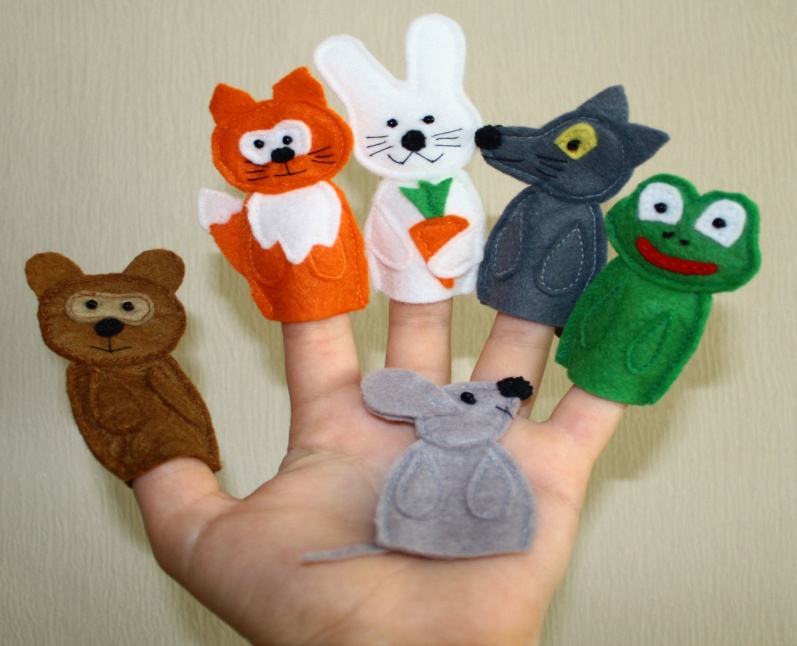 «ГОВОРЯЩИЕ ИГРУШКИ»
Возьмите несколько игрушек, которые «говорят» голосами животных (например: свинку, собачку, тигра, кошечку, слона). Положите их перед ребенком и включайте по очереди каждую игрушку. Нажимаете на свинку — игрушка издает звонкое «хрю-хрю-хрю», нажимаете на тигра — он прорычит «рр-рр-рр». И так по очереди с каждой
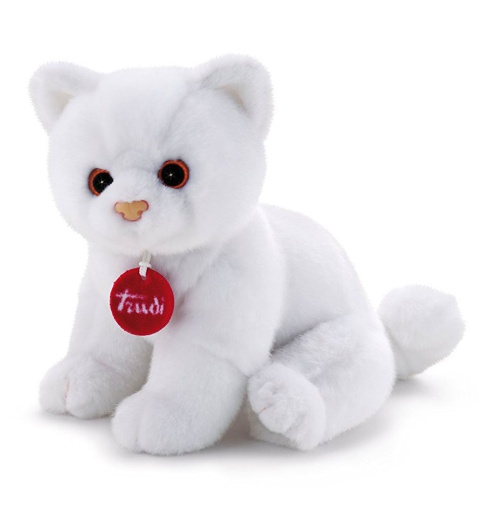 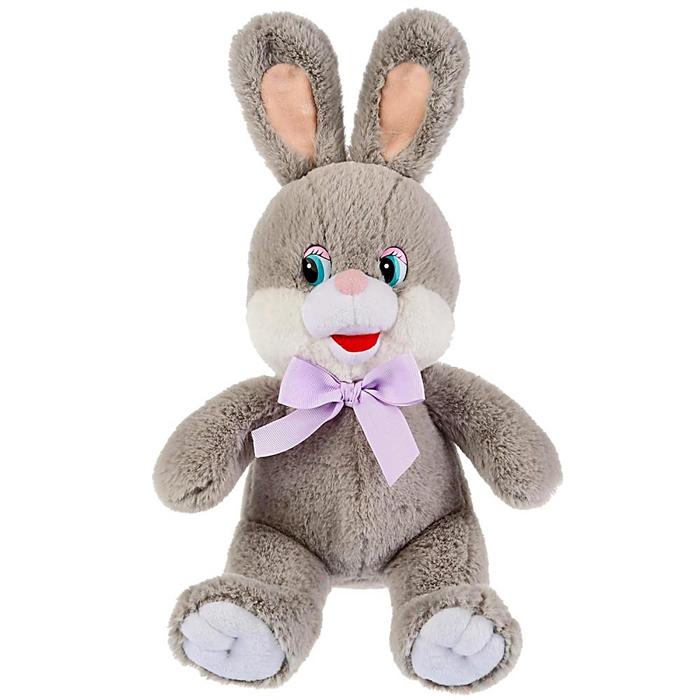 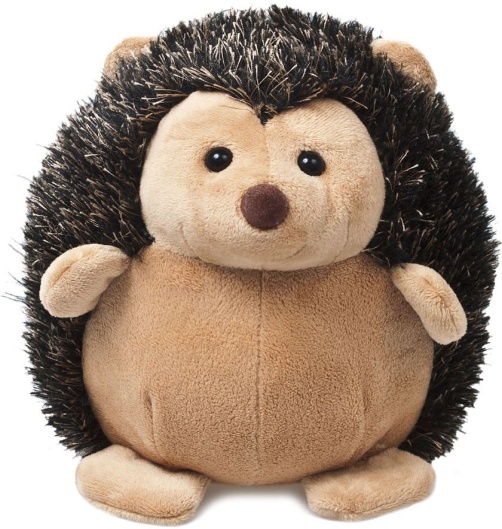 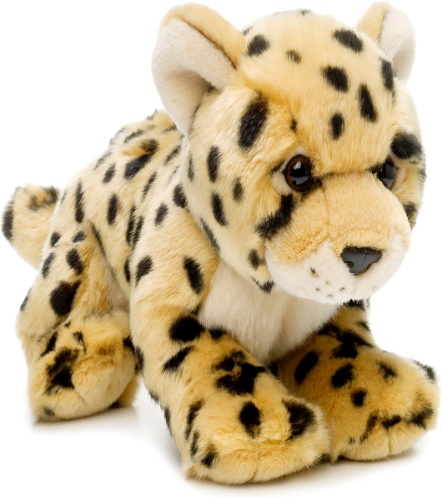 Игры для развития правильного дыхания.
Дуем на кусочки бумажной салфетки, ваты, через трубочку в воду — пускаем пузыри
Задуваем свечки — конечно, под строгим контролем взрослых
Делаем пособия на ниточках – бумажные бабочки, тучки, снежинки, и дуем на них
Пускаем кораблики с бумажными парусами из пластиковых стаканчиков в миску с водой и дуем в паруса
Показываем «ветерок» — дуем друг на друга
Сдуваем с поверхности пёрышки, шарики для пинг-понга
Дуем через трубочку в 
    бутылку, накрытую крышкой
     с шариками пенопласта
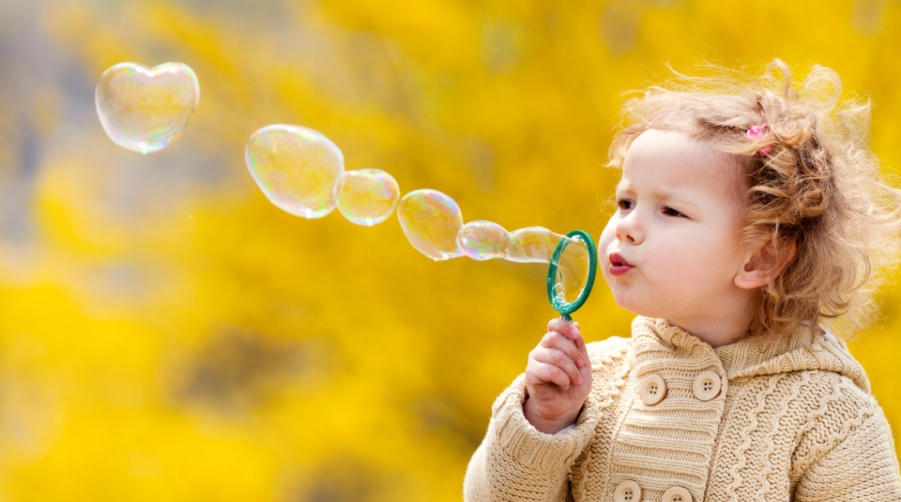 Игры с использованием детских музыкальных инструментов, где звуки дублируются словом.
«Тук- тук -тук» ( клаверсы, ложки, барабан)
«Ля-ля-ля» ( Металлофон)
Динь-динь! (Колокольчик)
Как-кап-кап ! (Треугольник)
Бум-бум-бум! (Бубен)
Песенные артикуляционные разминки Е.Железновой «А мы скажем вместе с мамой», «Ну-ка повторяйте».
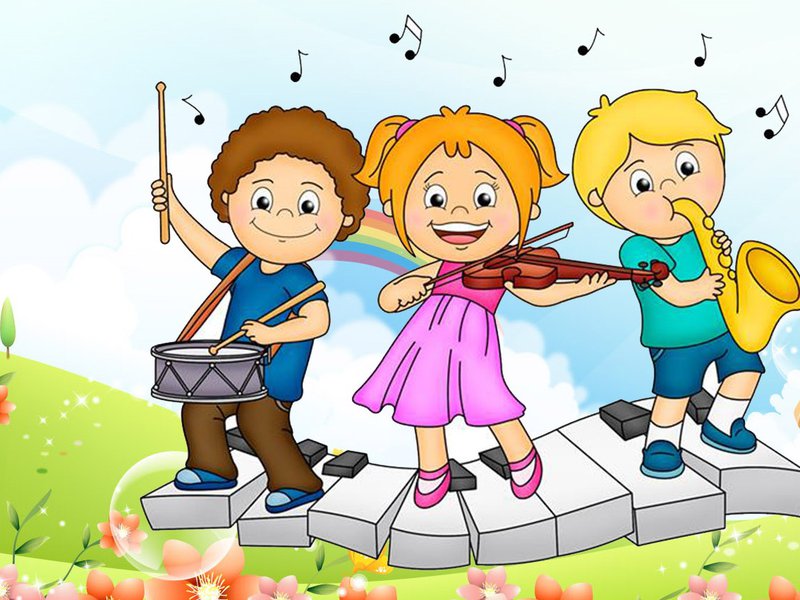 Игры для развития артикуляционного аппарата
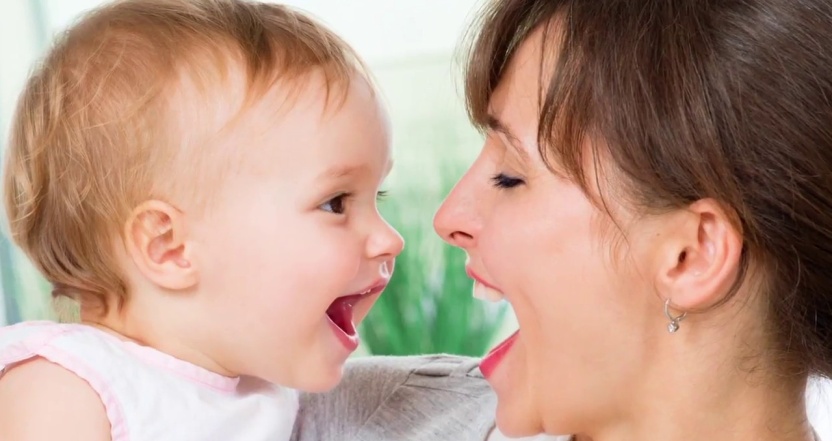 «Жмурки»
Зажмурить глазки, широко открыть
 их. Чередовать несколько раз.
               «Улыбка – трубочка»
По очереди растягивать губы в улыбке и стягивать их трубочкой.
                   «Шарики»
 Надуть щеки и «лопнуть» их, нажав пальчиками. 
 
Показываем язычок –« Дразнимся»
 язычок выглянул из ротика и спрятался обратно.
 
Показываем зубы – «У кого есть зубки?!»
«Лакаем молоко» как кошка.
«Погулять язык собрался, 
Он умылся, причесался. 
На прохожих оглянулся
 Вправо, влево повернулся,
Вниз упал, наверх полез, 
Вот и в ротике исчез.
 Взрослый садиться напротив ребенка и произносит соответствующие слова и выполняет описанные действия. Малыш сначала смотрит, затем пытается повторить.
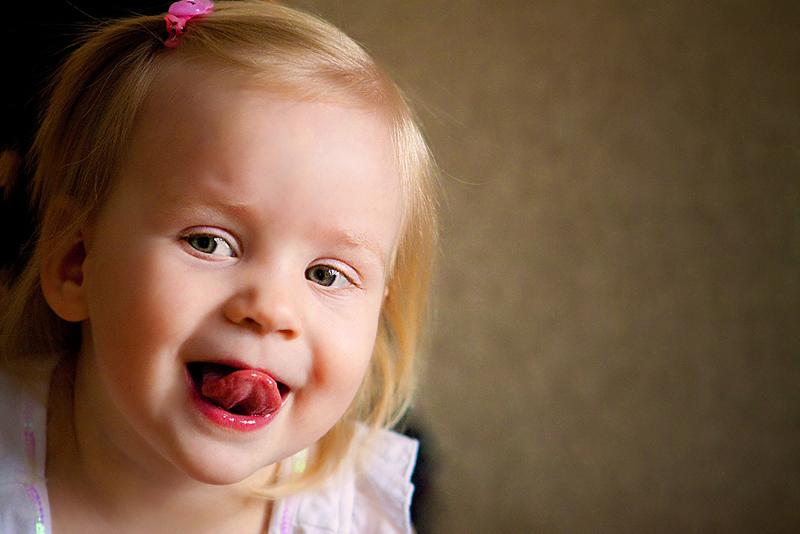 Игры для развития мелкой моторики
Пальчиковые игры, сопровождающиеся веселыми стишками или песенками;
Игры с мелкими предметами (с бусинами, шнурками, замочками, перебирание , например крупы и т.п.);
 Массаж пальчиков;
Рисование;
Лепка.
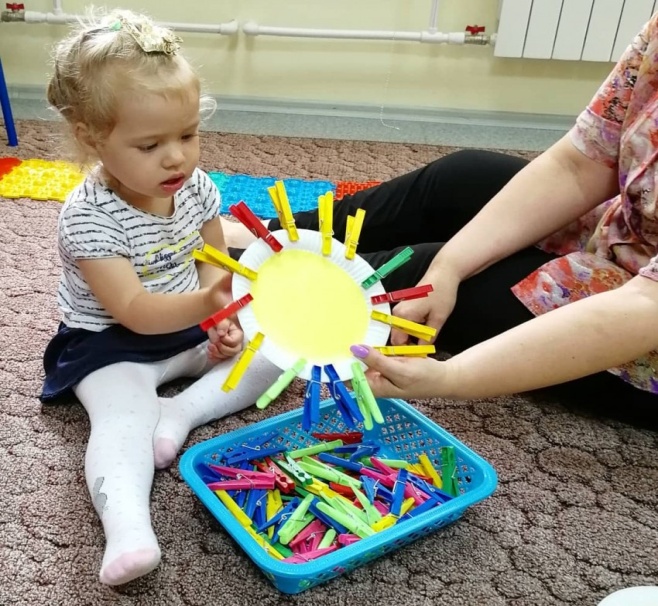 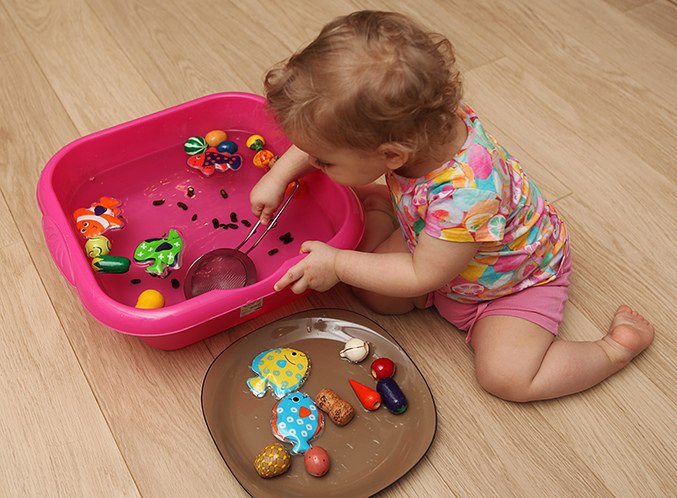 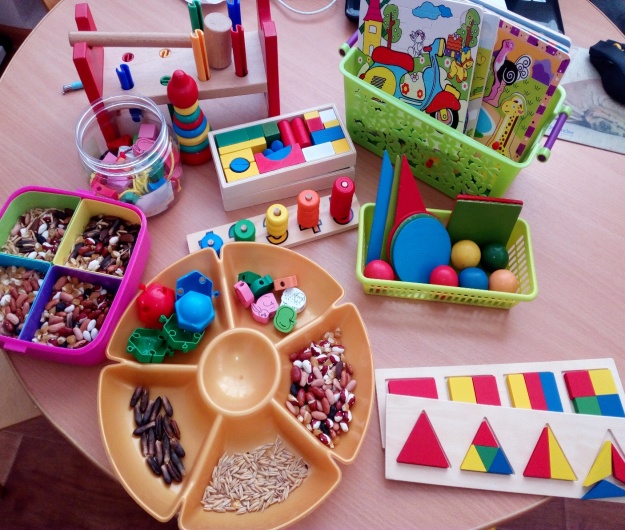 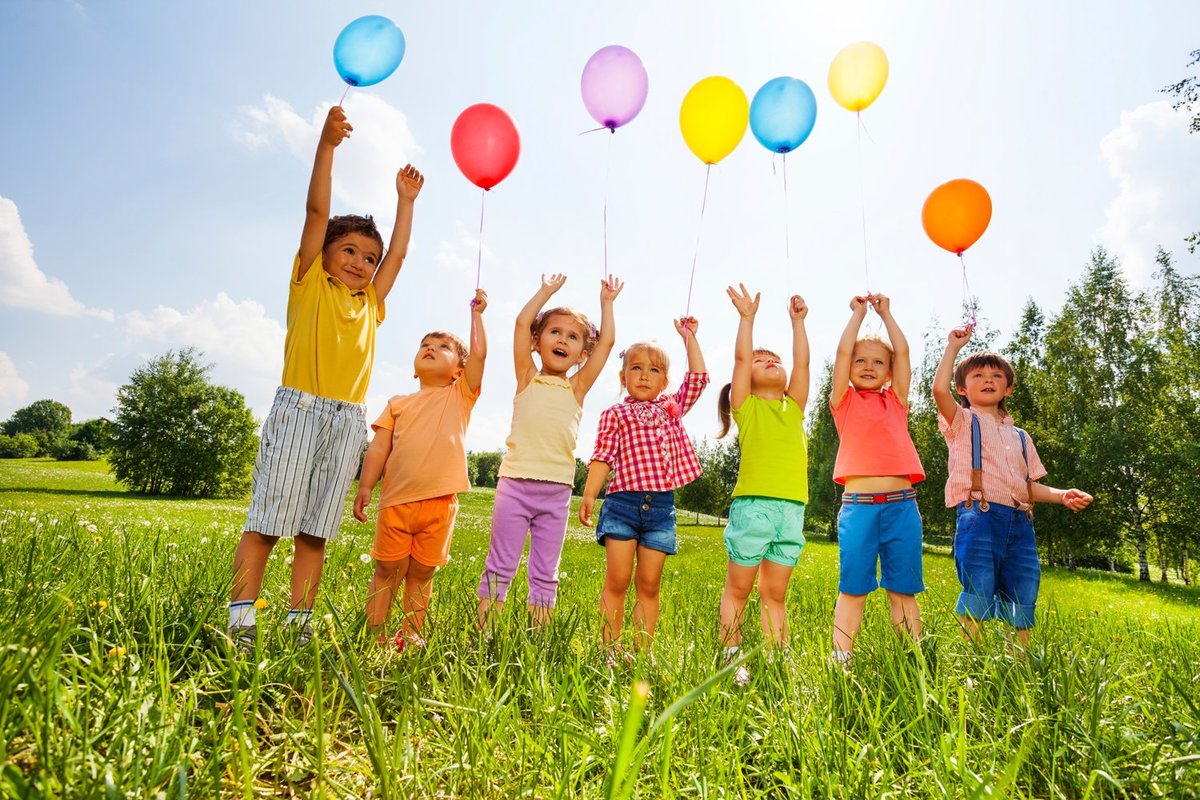 Успехов вам в развитии речи ваших малышей!